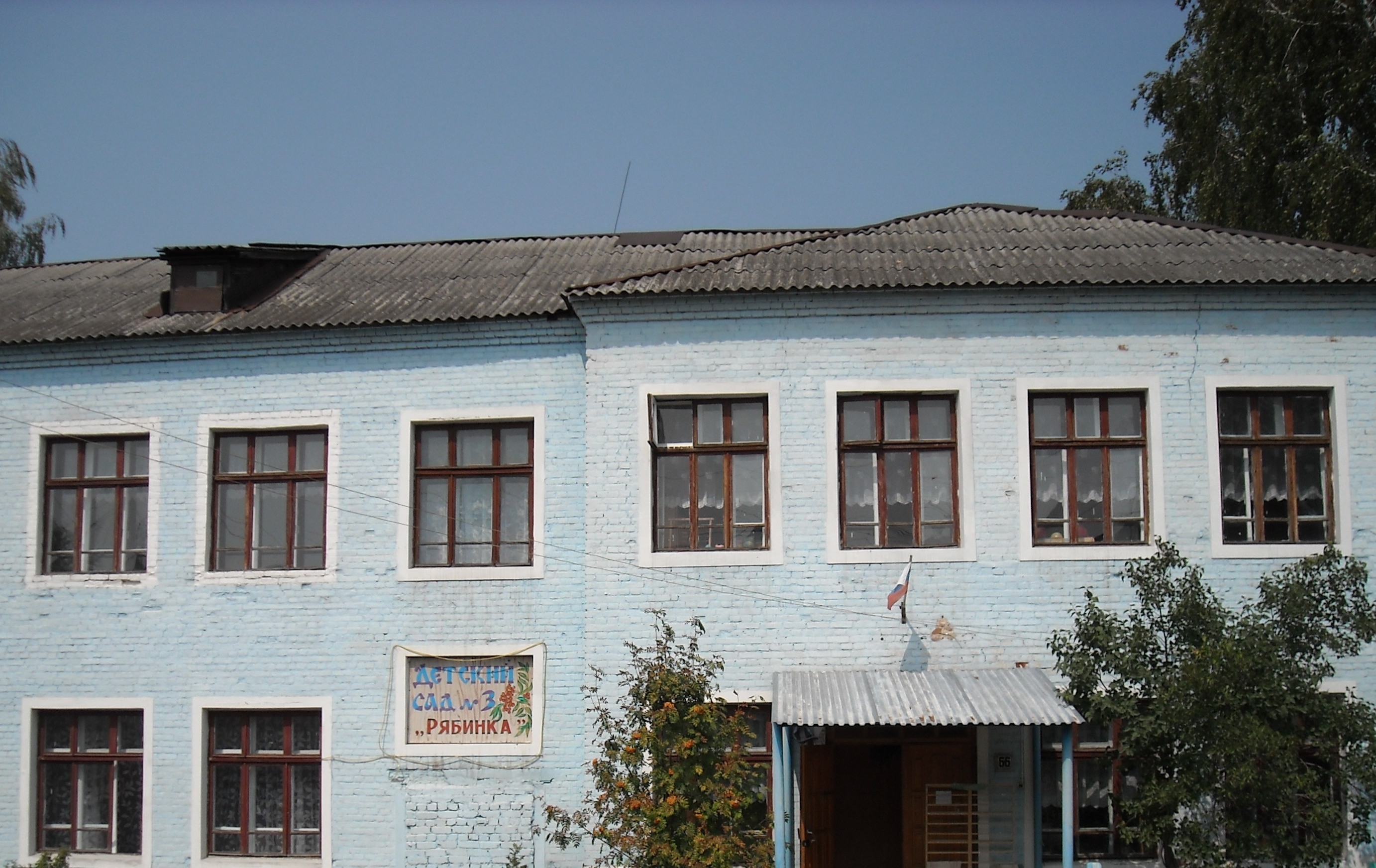 Муниципальное дошкольное образовательное учреждение
 № 3 «Рябинка»
Физическое воспитание в Муниципальном дошкольном образовательном учреждении №3 «Рябинка»
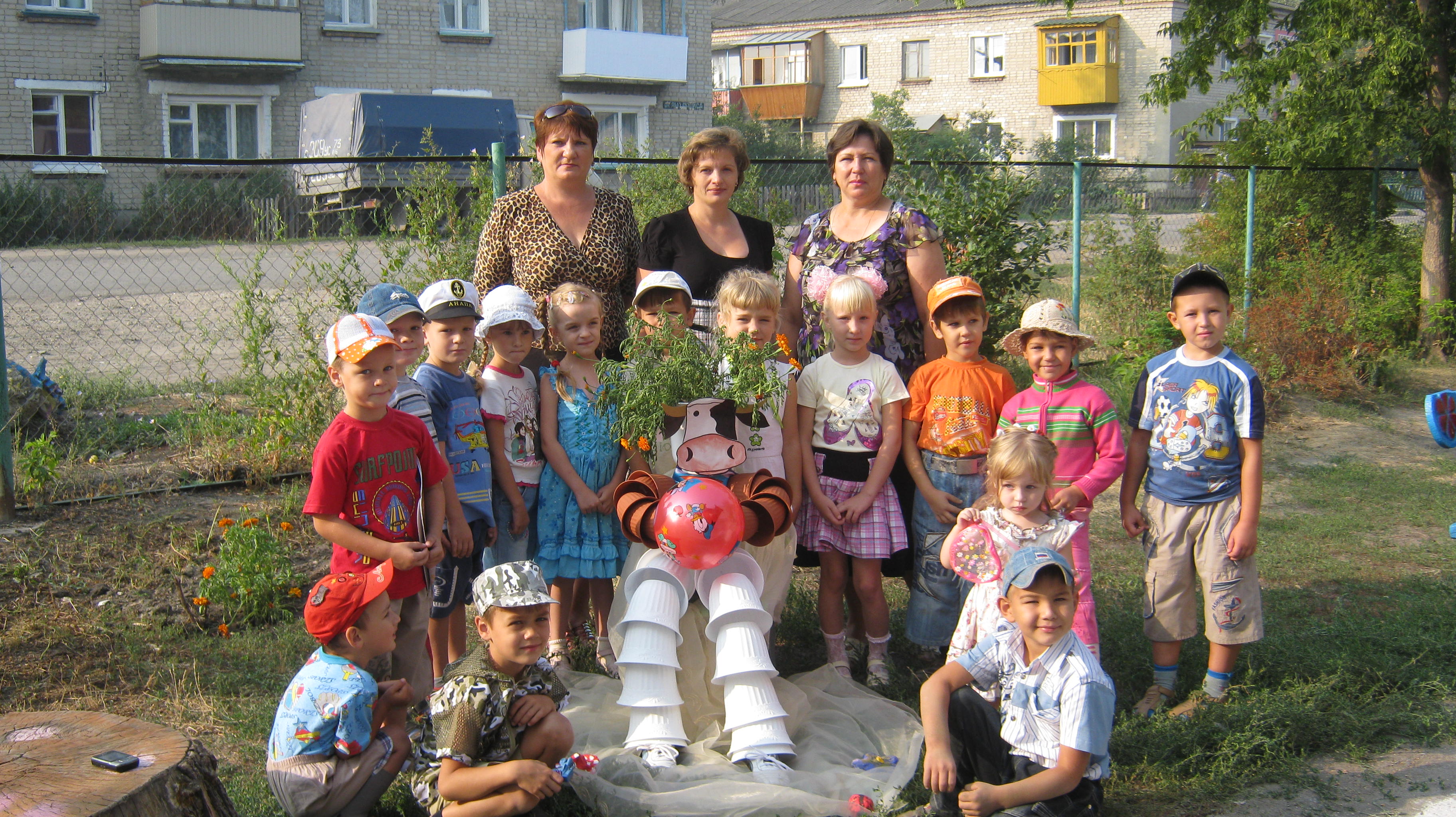 Для каждого  ребёнка мы родны.
Для каждого ребёнка мы, как мамы.
К нам ручки свои тянут малыши:
Тот, кто весёлый, да и кто упрямый.
Профессия с нас требует любви,
Терпения, заботы и вниманья.
Мы – воспитатели. Нас любят малыши
И ласково нас называют – «МАМА»…
Двигательная 
активность
СОБЛЮДЕНИЕ 
САНИТАРНО-
ГИГИЕНИЧЕСКОГО 
РЕЖИМА
Борьба с 
вредными 
привычками
Соблюдение
 правил ТБ
Соблюдение
правил  дорожного
 движения
ЗДОРОВЫЙ ОБРАЗЖИЗНИ
Сочетание труда 
и отдыха
Система
 физкультурно -
оздоровительных
мероприятий
Благоприятный
морально-
психологический 
климат
Культура 
общения
Закаливание
Рациональное
 питание
Здоровьесберегающие технологии:
Здоровьесберегающие образовательные технологии
Здоровьесберегающие медицинские технологии
Здоровьесберегающие технологии административной работы в дошкольном
 учреждении
Дорога к здоровью:
Использование здоровьесберегающих технологий как основного инструмента 
педагогической работы: 
творческий характер образовательного процесса
    использование активных форм и методов обучения
    формирование интереса к учению
Нестандартный подход к занятию
Обучение вопросам здоровья
Воспитание культуры здоровья
Основной целью работы Муниципального дошкольного образовательного учреждения №3 «Рябинка» является воспитание здорового и крепкого ребёнка, готового к изменениям в современном мире.        Добиться поставленной цели можно только посредствам физического воспитания детей. (посредствам занятий физической культурой).
Жизнь спортивная у нас –Каждый праздник просто класс!
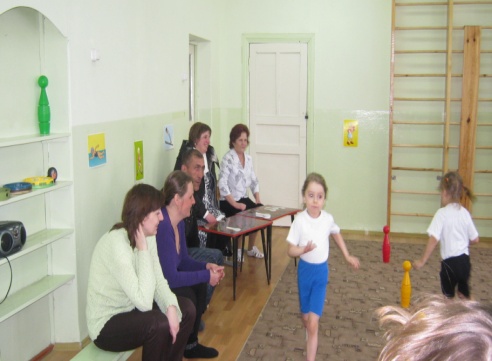 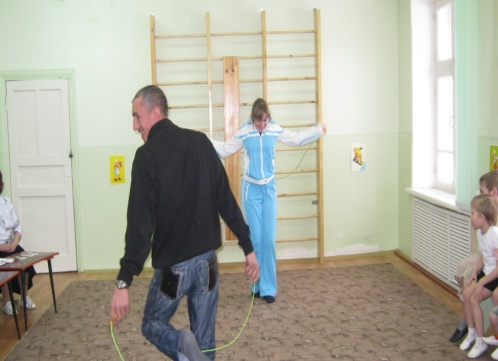 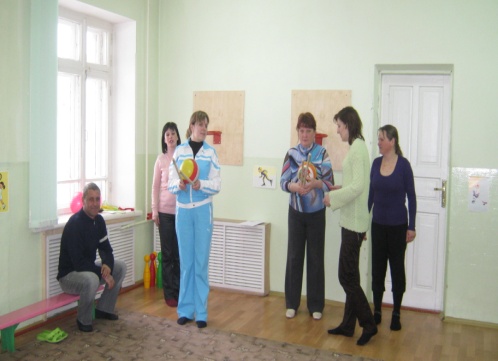 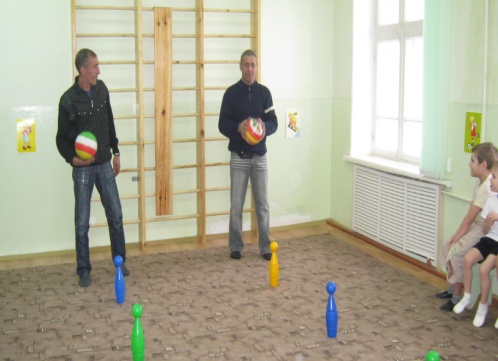 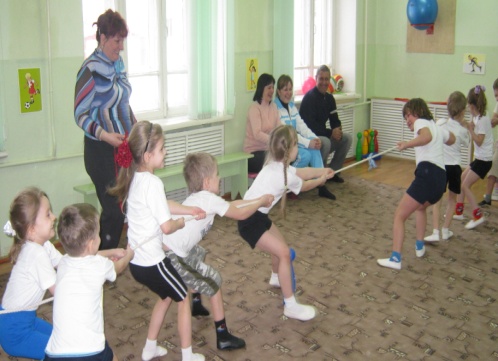 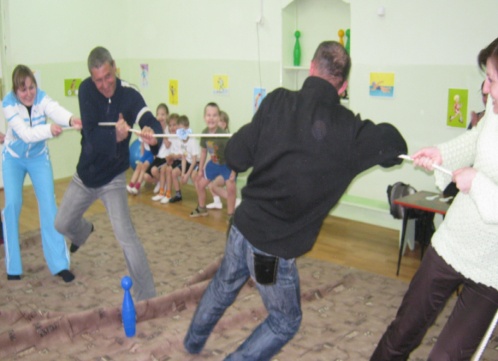